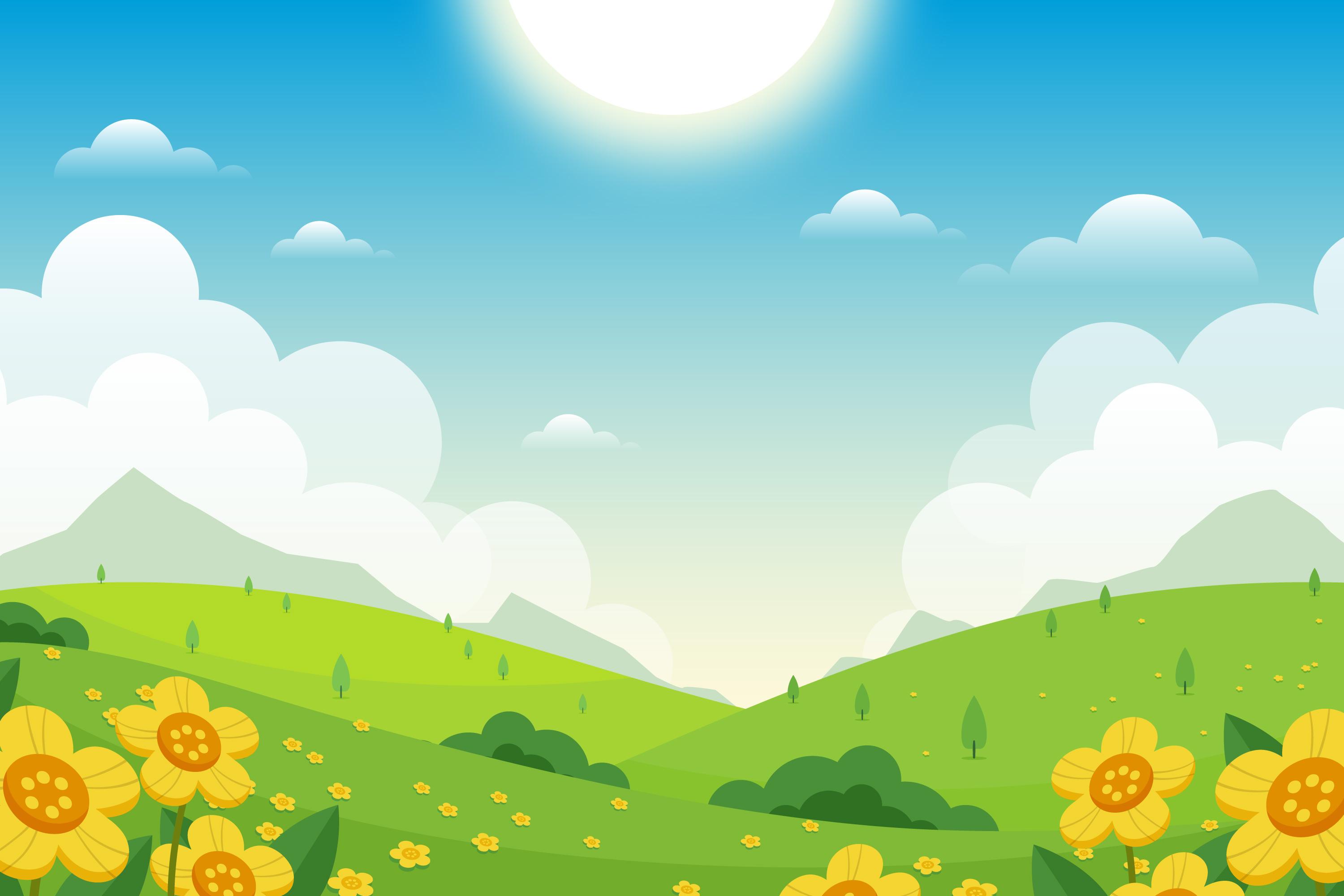 TRƯỜNG TIỂU HỌC HÙNG THẮNG
CHÀO ĐÓN CÁC EM LỚP1D ĐẾN VỚI TIẾT HỌC
MÔN: TIẾNG VIỆT 1
Giáo viên thực hiện: Nguyễn Thị Khuyên
KHỞI ĐỘNG
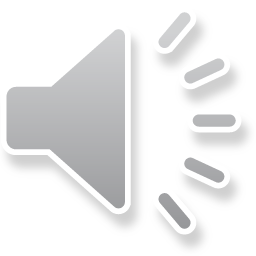 HỘP QUÀ BÍ ẨN
Trong mỗi hộp quà ẩn chứa một phần thưởng. Các em hãy đọc to các vần,từ ngữ và câu để nhận về phần quà cho mình nhé.
1
2
BÀI MỚI
3
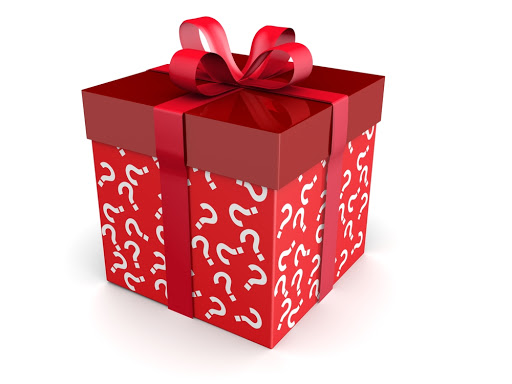 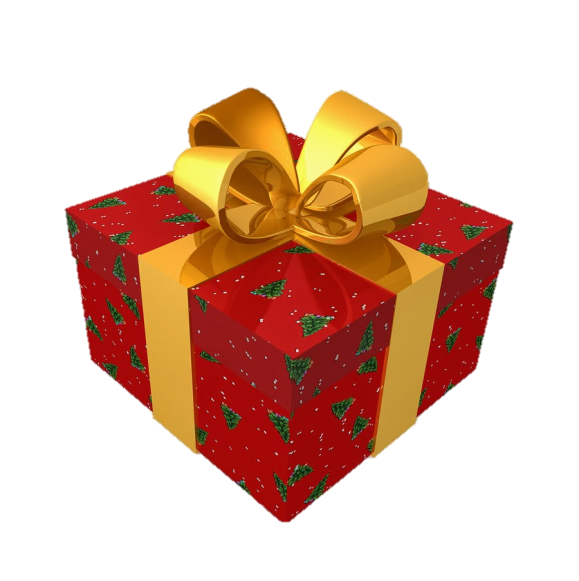 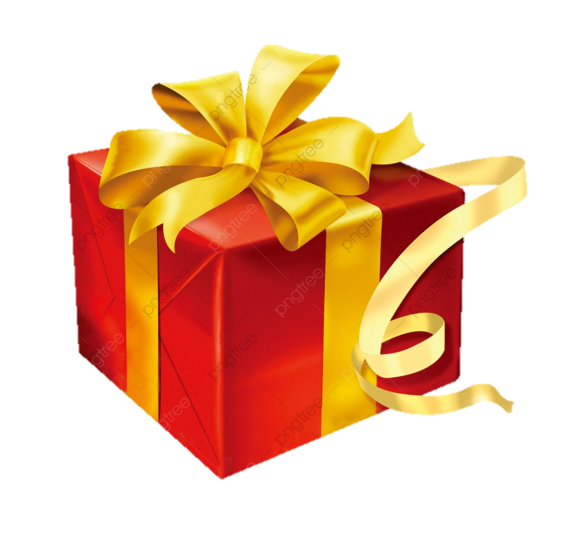 1 chiếc kẹo
1 chiếc kẹo
1 chiếc kẹo
6
5
3
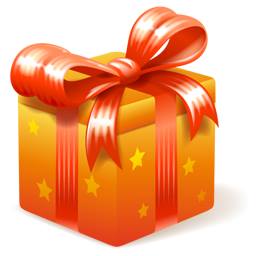 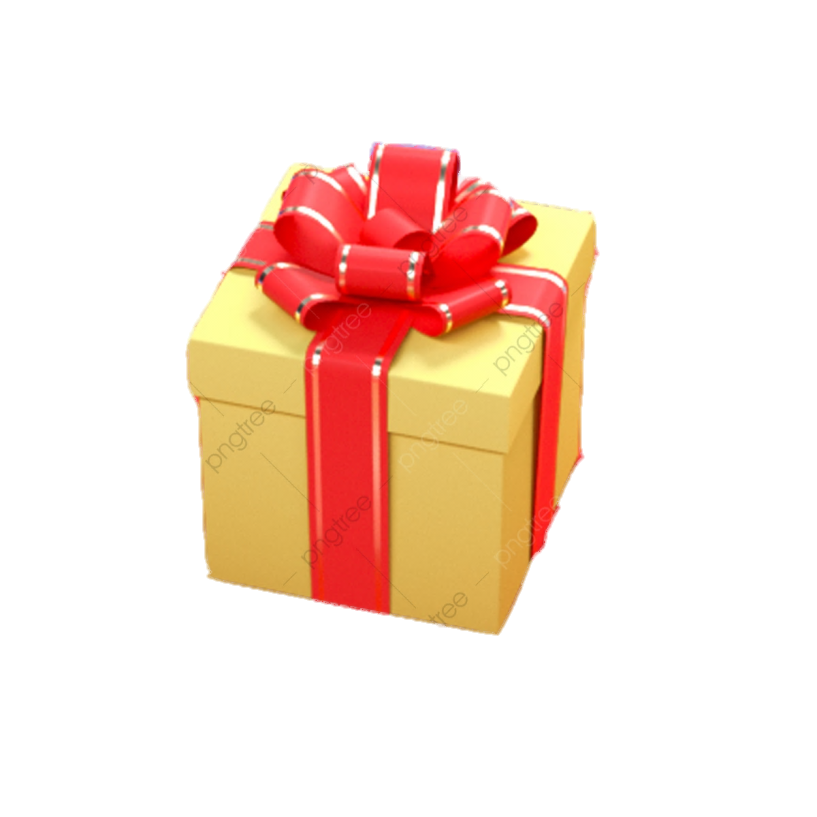 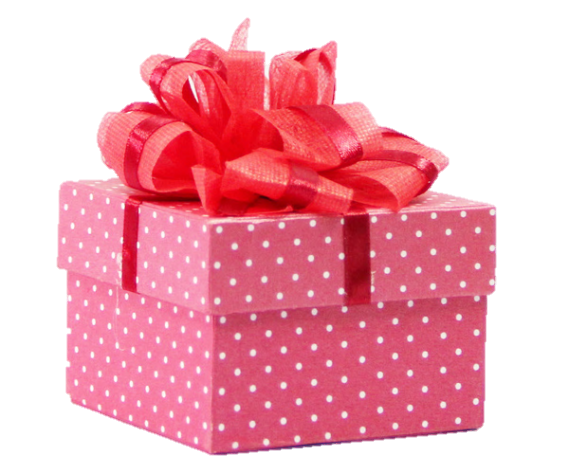 3 cái kẹo
1 chiếc kẹo
1 chiếc kẹo
START
oa, oe
12
9
6
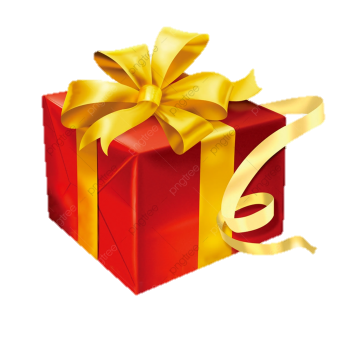 múa xoè
12
9
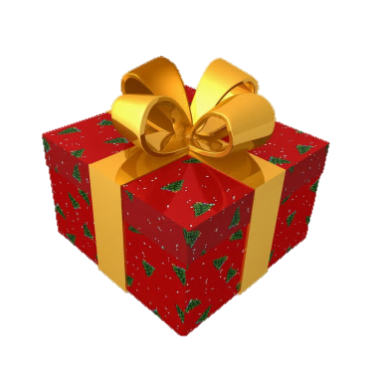 toa tàu
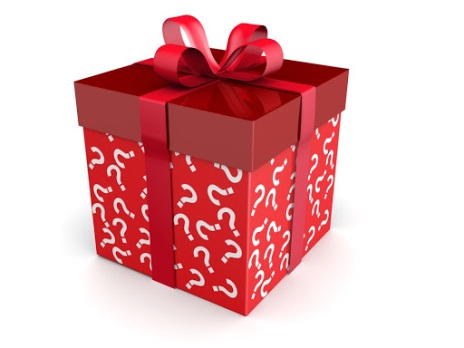 hoà bình
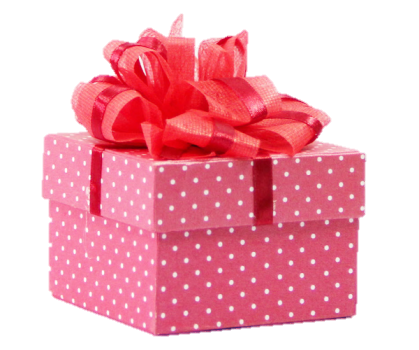 lập loè
9
6
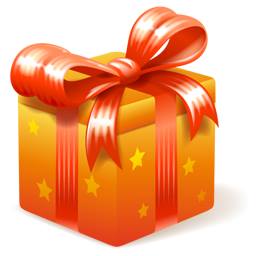 Hôm nay, cô Hoa tới nhà Hương chơi. Cô tặng cho Hương giỏ hoa quả rất to. Hương rót nước mời cô uống.
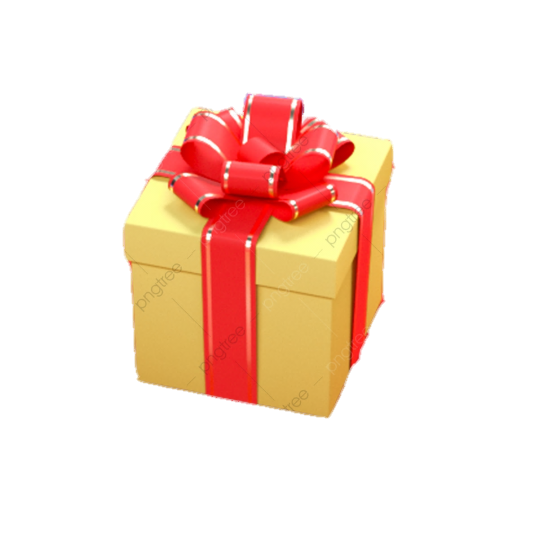 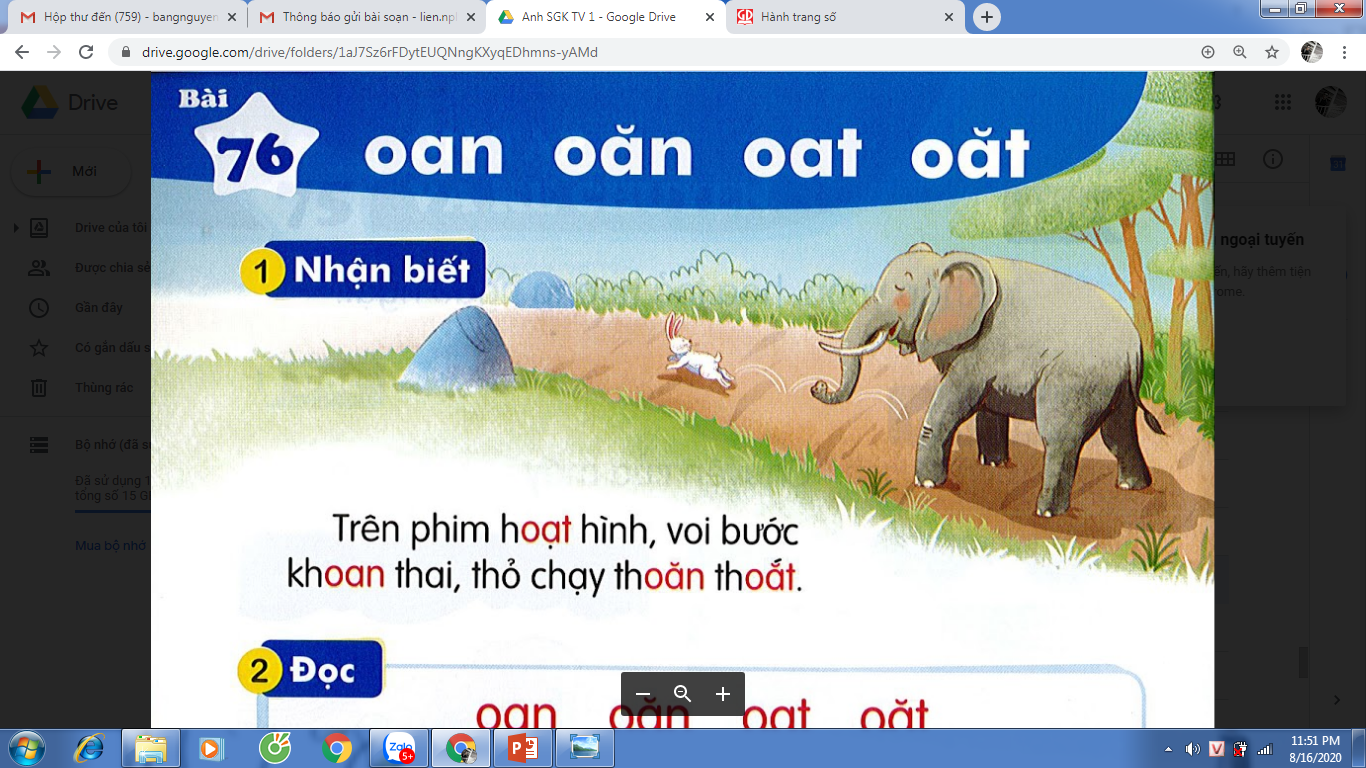 oat
Trên phim hoạt hình, voi bước khoan thai,thỏ chạy thoăn thoắt.
oan
oăn
oăt
Tiếng Việt
  Bài 76: oan oăn oat oăt
2
Đọc
oan
oăn
oat
oăt
kh
oan
khoan
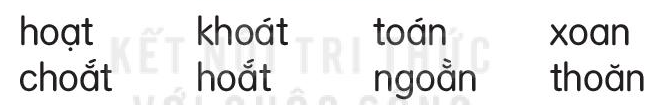 Thi tìm tiếng có vần oan, oăn, oat, oăt
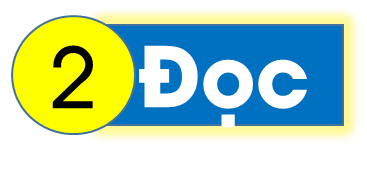 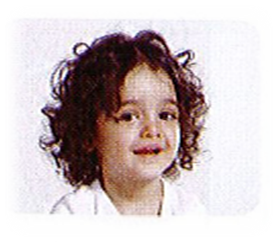 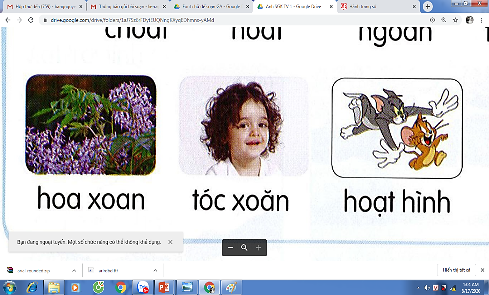 tóc xoăn
oăn
hoa xoan
oan
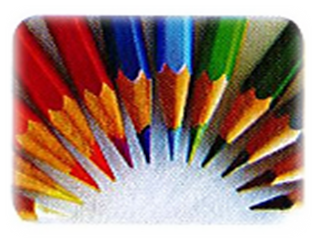 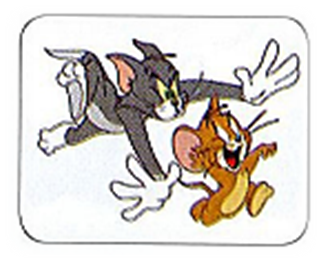 nhọn hoắt
hoạt hình
oat
oăt
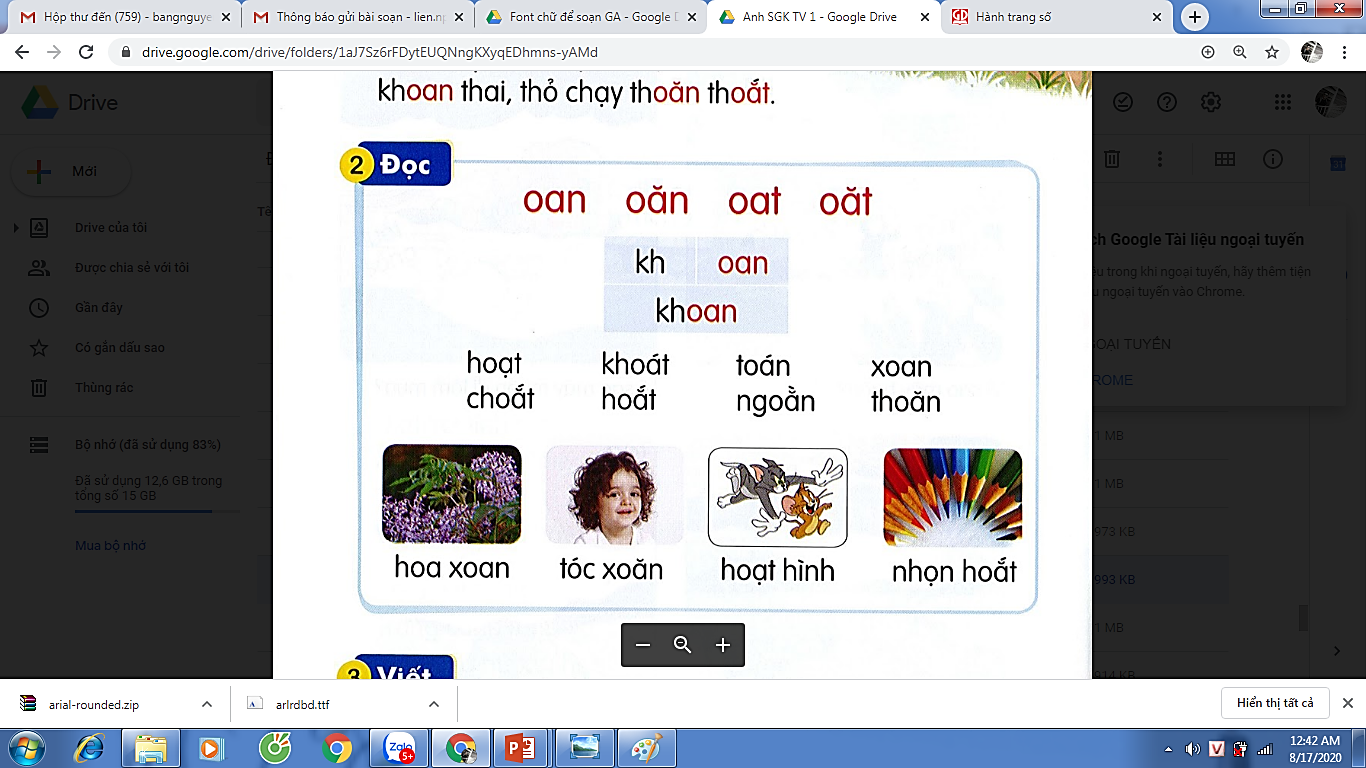 3
Viết
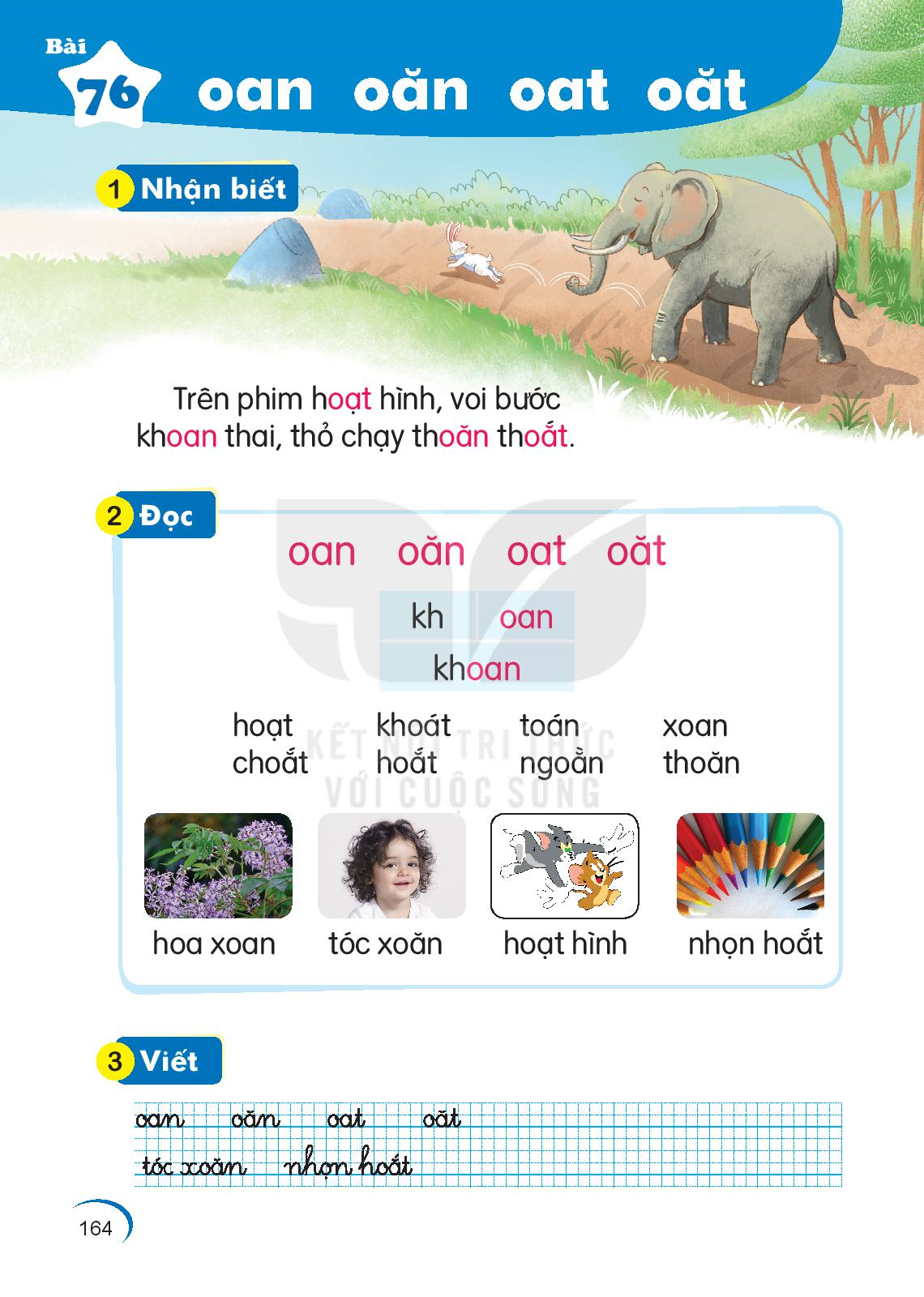 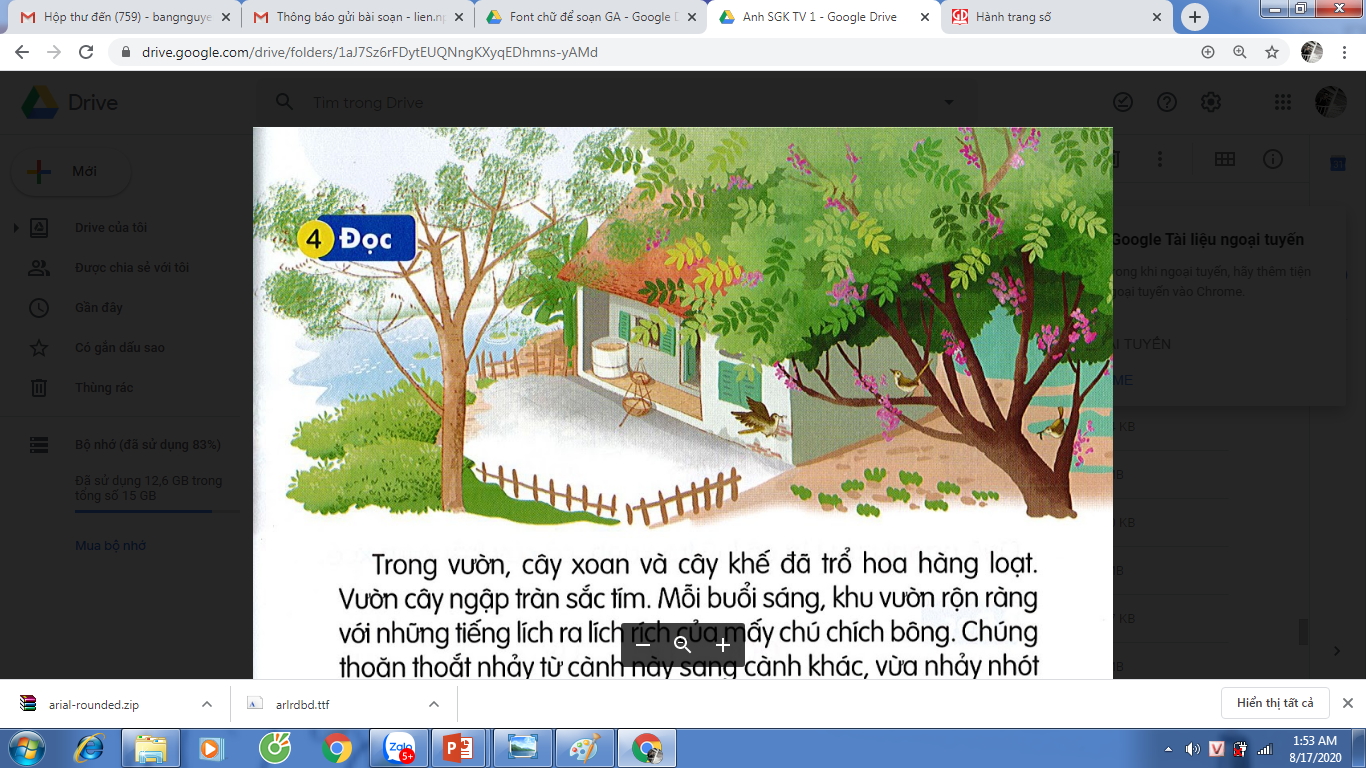 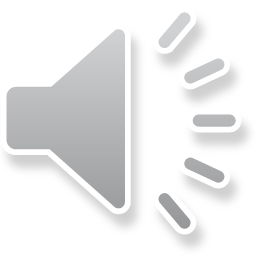 1
Trong vườn, cây xoan và cây khế đã trổ hoa hàng loạt. Vườn cây ngập tràn sắc tím. Mỗi buổi sáng, khu vườn rộn ràng với những tiếng lích ra lích rích của mấy chú chích bông. Chúng thoăn thoắt nhảy từ cành này sang cành khác. Vừa nhảy nhót chúng vừa trêu đùa nhau, vui thật là vui.
3
2
5
4
Vườn cây có những cây gì ?
Vườn cây có cây xoan và cây khế
Vì sao vườn cây lại ngập tràn sắc tím ?
Vì cây xoan và cây khế đã trổ hoa hàng loạt
Vì sao khu vườn thật là vui ?
Vì khu vườn có những chú chích bông vừa
 nhảy nhót vừa trêu đùa nhau.
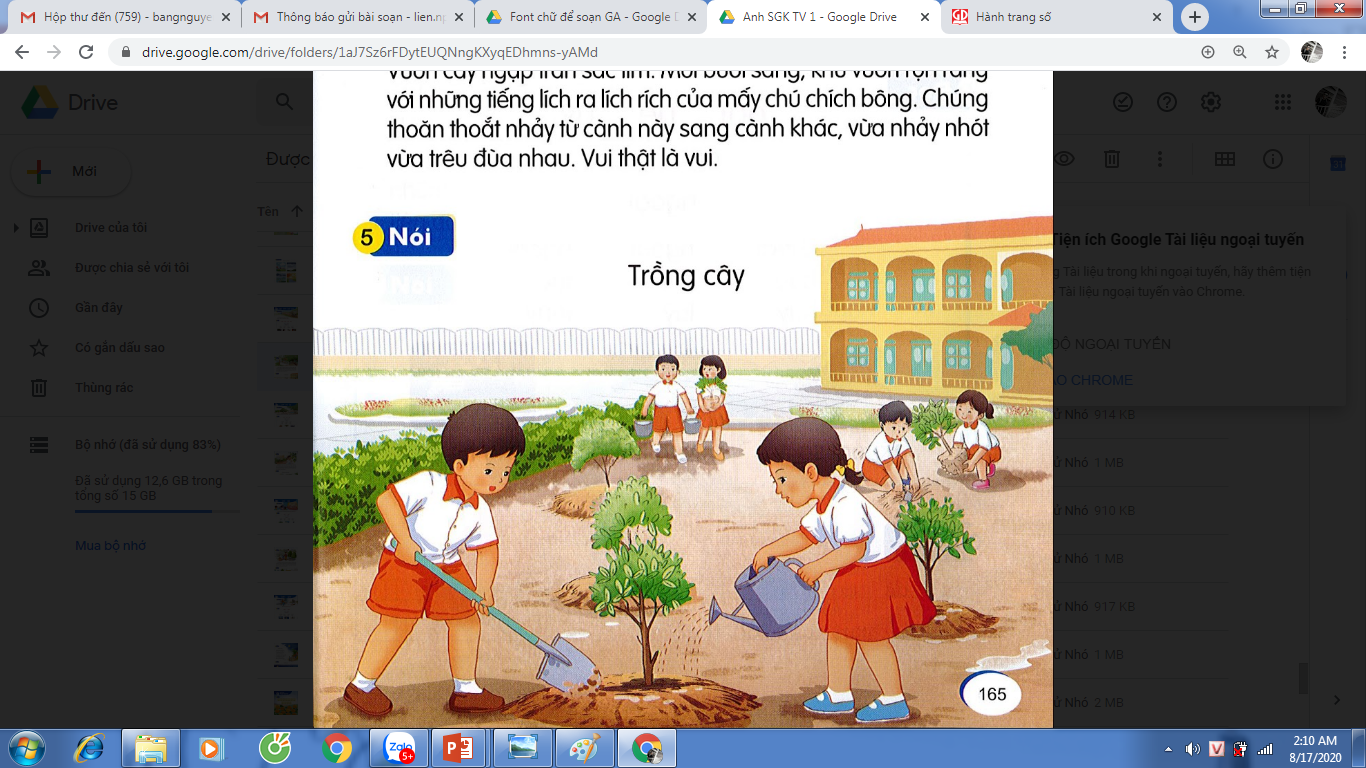 Tìm từ ngữ chứa vần oan, oăn
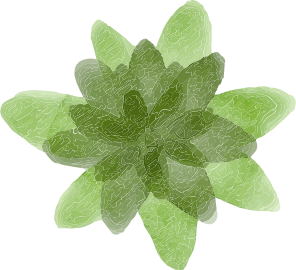 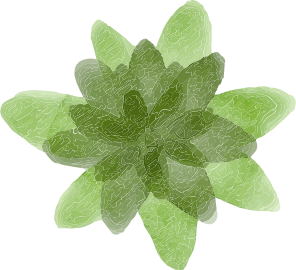 oăn
oan
Đặt câu với từ ngữ vừa tìm được.
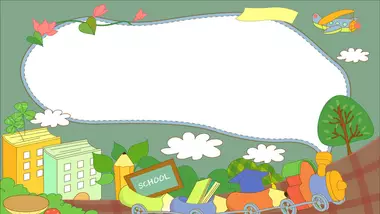 TẠM BIỆT
Chúc các em chăm ngoan, học giỏi.